Počátky novoperské poezie
Počátky novoperské literatury
Co je to novoperský jazyk? Proč se mu říká NP?
Kdy jeho počátky? Jaký jazyk předchůdce před ním? 
Jak se jinak přezdívá středoperštině – kde se nacházejí v Íránu hlavní památky – SP písmo?
Jak se také jinak přezdívá NP a proč?
Ze kdy pocházejí první literární dochované památky v novoperském jazyce? V jakém množství?
K jakému jazykovému procesu/vlivu dochází u novoperštiny od 7. stol?
S jakými dynastiemi je spojena novopersky psaná poezie? 
Jaká témata jsou pro počátky NP psané poezie charakteristická? 
 Básníci této éry
Novoperský jazyk  (darí, pársí, fársí) – od 7. stol.
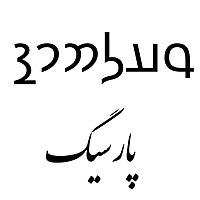 Modern Persian - první dochované památky ze 7. stol – ale poskrovnu
z JZ středoperštiny + vlivy dalších íránských nářečí + přirozený vývoj
altern. název - darí = první podoba spisovné novoperštiny mezi 7- 10. stol.

etymologie –  dvůr  - دربار

Obr. – stovnání středoper. a novoP
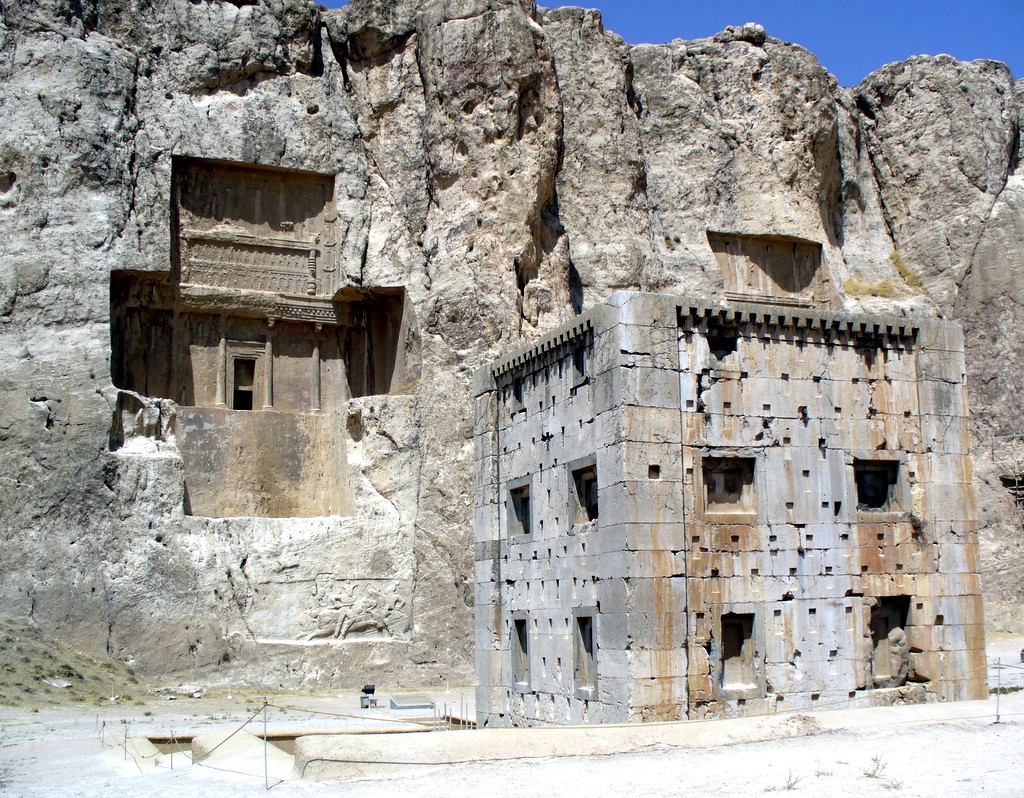 Střední perština    / pahlavština/pehlevština/pársík(زبان پارسی میانه) زبان پارسی میانه، زبان پهلوی یا پهلویک یا پهلوانیک
3.-2. st. před – 7.,8. po n.
Název „pahlaví“, partština  se používá až od 19. stol.
pahlavík – pahlavik – patřící Parthům
monumentální nápisy sásánovských králů a dvořanů (3-4.stol. n.l.) 
 https://en.wikipedia.org/wiki/List_of_Sasanian_inscriptions
نقش رستم   Naqš-e Rostam 
طاق بستان  Táq-e bostán 
Persepolis
Turfán
manicheismus – آیین/ دین مانوی   
dualistic. nábož., gnostický ráz. 
 Prorok Mání ( z. 271) - Ktésifonu 
v pahlavštině – šabuhragan – věnována Šápúrovi I.
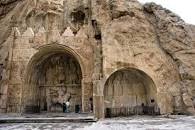 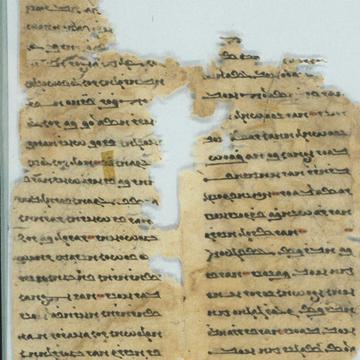 Arabizace perštiny - po ovládnutí Persie Araby v 7. století 
7. i 8. století jazyk státní správy i literatury arabština 
9-10. stol. opět íránská kultura a jazyk
Novoperská literatura – literatura psaná v moderní perštině začíná ještě v době před rozpadem sásánovské říše
první památky v novoperštině ze 7. stol. 
 Rúdakí (9. – 10. stol.)
sásánovec Bahrám V. Gúr بهرام گور    (5. stol)
první literáti píšící v novoperštině - Merv, Herát, Tús, Balch…
 V provincie abbásovského chalífátu: dynastie Táhirovců, Saffárovců, Samánovců, Ghaznovců
Táhirovci  (821-75), centrum v Níšápúru
 Saffárovci (861-900) – Sístán, Fárs, Kermán, Tabaristán (dnešní Mázandarán), Chorásán, Afghánistán….
 Sámánovci (875-999) – „1. perská dynastie po Arabech“ - hlavní město Buchárá.
území – Transoxánie, Kermán, Tabaristán
mírumilovná dynastie
Nasr II. (z. 943) – „Zlatý věk“
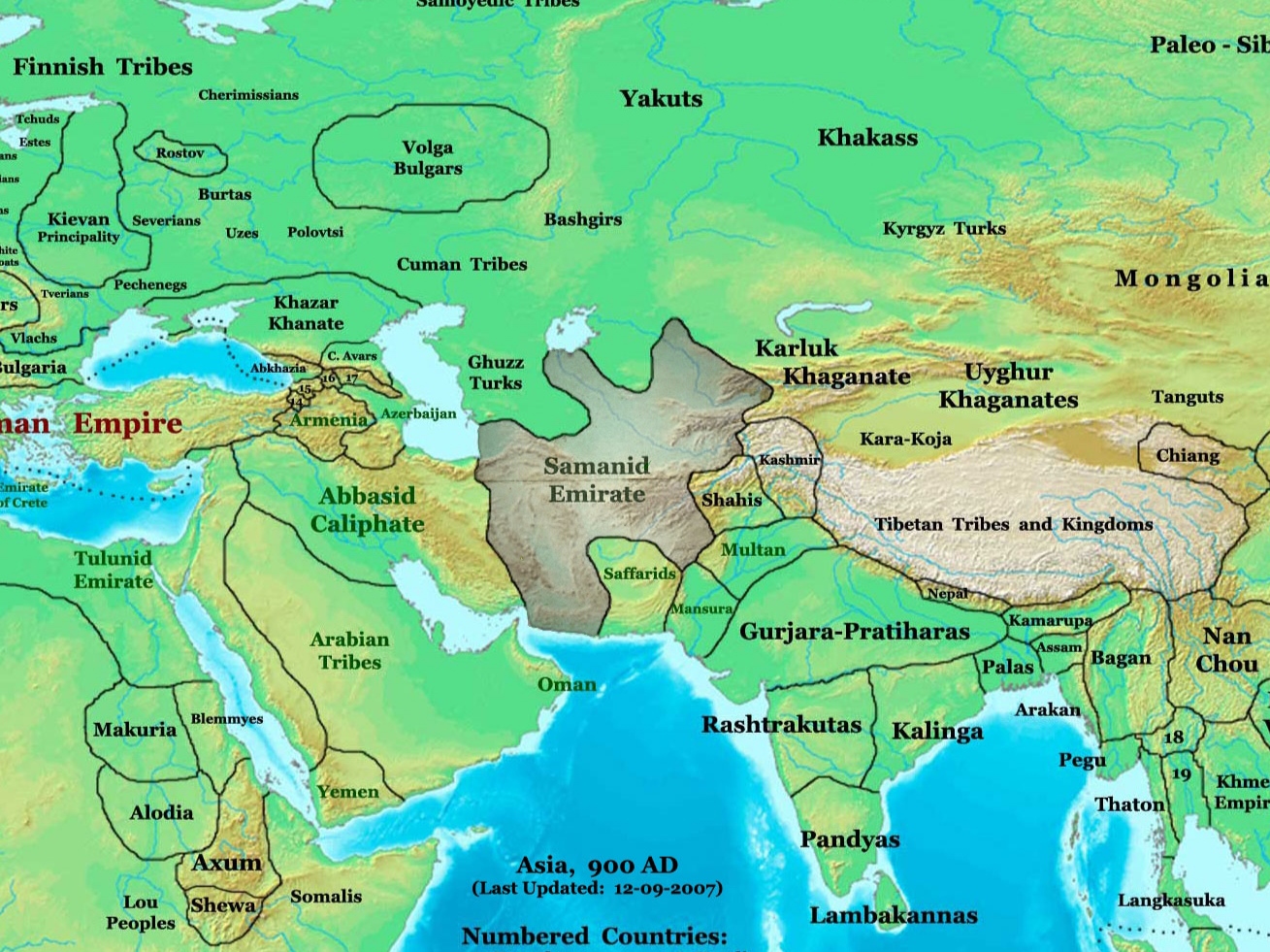 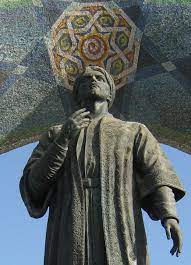 Rúdakí  - ( 858- 941)
rúdakí -– nizba  نسبه  z Rúdaku (dnešní Tádžikistán)
Abú Abdolláh Dža´far Ibn Mohammad ابو عبدالله جعفر بن محمد رودکی
 - u emíra Nasra II. Slepý?
- ábsně chamriját – خمر – alkohol - chvalozpěvy na opojné nápoje).
- hráč na barbat (malá harfa)
 prvním autor kompletních qasíd.
zveršoval staroindické dílo Qalíla va Dimna 
?autorství Sindibádnáme
Qasída – قصیده
….účelová báseň, panegyrická, satirická
schéma aa, ba, ca (první hemistich prvního verše se rýmuje s 2. hemistichem dalšího verše a následnými). 
alespoň 15 distichů. 
 Témata: chvála, velebení, nabádání, vyzývání k něčemu, stížnost, popis něčeho, vítězství, vína 
 typické opakování prvního verše – matla´  مطلع   např. uprostřed qasídy. 
 Q obvykle začíná krátkým úvodem – tzv. nasíb (نسیب ), tašbíb تشبیب  nebo taghazzul تغزل
přechod z úvodu do jádra samotné qasídy se nazývá tachallos تخلص 
poetické umění (husn-e tachallos - حسن تخلص)
 tachallos تخلص – 2 významy: 1) přechod v qasídě
                                               2) básnický, spisovatelský pseudonym (kíne – کنیه) 
Tachallos v tomto 2. významu se užívá především v ghazelu, v posledním verši
Názvy perských qasíd – 1) dle počátečního písmena qáfije (rýmu) – např. Alefi, Bá´í….
                                        2) dle popisu v nasíbu -) bahárije, chazánije (خزانیهpodzimní)
                                        3) dle jádra qasídy : madh – chvála مدح -) madhíje
  šekájíje (stěžovatelská), vězeňská حبس -) habsíje
Nejvýznamnějšími básníky qasíd: Rúdakí, Onsorí, Farrochí, Anvarí, Cháqání, Qá´ání, Náser Chosrou…
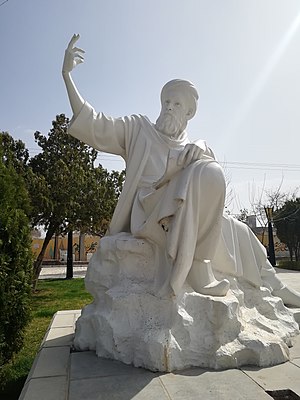 Daqíqí – „podrobný“
Abú Mansúr Mohammad Ahmad Daqíqí z Túsu
(z.976-81?), narozen Tús, Balch, Buchára, Samarkand?
oslavoval Samánovce  
íránský národní epos, předchůdce Firdausího - necelých 1000 veršů, líčících zavedení nového náboženství Zoroastrem za Gúštáspa a  jeho boj  s Ardžáspem.
- zachovalo se jen tolik, kolik přejal F do svého eposu
zavražděn svým tureckým otrokem
Asadí (999 – 1073) - Abú Nasr Alí bin Ahmad Asadí Túsí
-   Ferdousího učitel
Herman Ethé a Edward Browne uvažují o dvou Asadích 
Autor 5 monázere - مناظره  básnické „debaty“ dvou osob, či předmětů
Dílo Garšáspnáme – epické v mesneví – nejst. rukopis ze 14. stol.
věnované nachdžavánskému králi Abú Doulafovi
Ketáb-e loghat-e fars – لُغَتِ فُرْسْ یا فرهنگ اسدی
- nejstarší slovník perštiny vycházející z poetických příkladů
- 2 000 slov v několika rukopisech.
 výrazy z poezie
zeměpisné výrazy, výrazy z řečtiny, soghštiny, turečtiny….
GHAZNOVCI (977 – 1186)   (kon. 10.- kon. 12. stol) دوره ی  غزنوی
turecká dynastie
persionizováni -) duch perský.
území: Írán, Afgánistán, Pandžáb. Ghazna (hl. město)
sultán Mahmúd ( 997-1030) 
uvedl islám do přední Indie a Afg.  
porazil Sámánovce – Cisoxanie
mecenáš umění výtvarného i slovesného.
-  stanovil hodnost malikošoará, ملک‌الشعراء Unsúrí.
panegyrie - مدیحه   / مدیحه سرا           مدح – chvála
Básnici na dvoře Mahmúda/ Ghaznovská éra
Abolqásem Hasan Onsorí - ابوالقاسم حسن عنصری             z. 1039
 z Balchu
 díván o 30000 verších, dochovalo se 2500.
panegyrické qasídy a mesneví.
 1. známý bísník s titulem malikošoará
qasídy na vítězství – fath-náme فتح نامه
-básně ve formě popisné hádanky – např. Oslava Mahmúdova meče
liter. kategorie: معما – hádanky často obsahují nápovědu – písmeno, které se vyskytuje ve zpytovaném slově
poezii chorásánského stylu - prolínání popisného stylu s hádankami
- popisná poezie - styl zvaný vasf – وصف – z arabské poezie, doslova atribut, popis- velmi rozšířený v období chorásánského stylu
- deskriptivní poezie
metaforická – استعاره
aliterace 
Kár cháhí kár bachší kár bandí kár deh
Kar bíne kar džúí kar sází kar dan…
کارخواهی ، کاربخشی ، کاربندی کارده
romantická báseň Vámiq-o-Azrá وامق و عذرا 
Vámiq – milenec, Azrá – panna (arab.)
Farrochí ze Sístánu (z. 1038) فرخی سیستانی
jeden z nejvýznamnějších panegyriků Ghaznovců
- zachovalo se 9000 veršů
 lyrika - سبک غنائی
qasídy u příležitosti značkování Mahmúdových koní – dághgáh (داغ گاdágh – skvrna, značka na koni)
qasída na smrt sultána – marsíje (žalozpěv) - مرثیه
 
milostné nasíby v úvodu qasíd – taghazolát (milostná píseň)
Manúčehrí (Minúčehrí) z Dámghánu (z. 1040) منوچهری دامغانی
-jméno od svého bývalého zijárovského mecenáše z Tabaristánu  
Pseudonym šastgale (60 stád)
znalost arabské džáhilíjské poezie (líčení pouští, putování, hvězd, velbloudů)
Qasídy na své druhy, sultána, Unsúrího
Qasída o svíčce
Úkol na 24.11.
Najděte si význam termínů: 
Šuúbija شعوبیه             Adžam – عجم               Akram  اکرم                         Mawálí  - موالی              hamáse / hamásejí  حماسه‌ای 
 هجو  هجویه طنز hadvž, hadžvije
Úkol, projekt: Šírín a Chosrou, Šírán a Farhád
1) legenda Šírín a Chosrou https://iranicaonline.org/articles/kosrow-o-sirin    
2) legenda Šírán a Farhád https://iranicaonline.org/articles/farhad%20(1)
3) film Shirin Kiarostámí https://www.youtube.com/watch?v=whHb4GUegDY
4) prozkoumání článků: https://www.rferl.org/a/iranian_censors_heavy_hand_falls_on_a_persian_classic/24299532.html
5) koncept Shirin v: Filippo Carlà-Uhink (editor), Anja Wieber (editor), Martin Lindner (editor) - Orientalism and the Reception of Powerful Women from the Ancient World
6) games – Prince of Persian https://www.gamesindustry.biz/persia-and-its-controversial-prince-how-the-series-has-influenced-iranian-developers
7) Shirin a gender kontext https://www.academia.edu/49350036/Shirin_in_Context_Female_Agency_and_the_Wives_of_the_Sasanian_King_Khosrow_Parvez
Jaké období historie íránského světa Š. zhruba zachycuje?
Našly byste nějaké kulturní/literární paralely mezi Š. příběhy a naší kulturní tradicí?
Jaký je v Š. vztah mezi historickou pravdou a mýtem? Vysvětlete pojem euhémerismus
Co je koncept farr?